Important note:
This file contains the presentation used at the Senate meeting.  The president’s informal notes have been added in red. 
These notes have not been reviewed nor have they been approved by the Academic Senate; they were created to provide a prompt (but informal) report about the meeting.  
For a comprehensive, official accounting of Senate meetings, please refer to Senate meeting minutes: http://www.elcamino.edu/academics/academicsenate/.
Thank you!
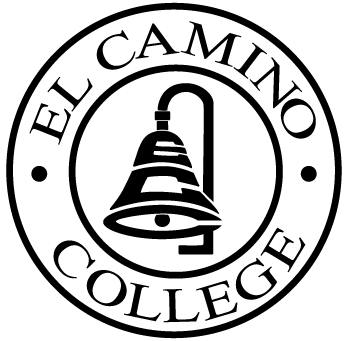 ECC Academic Senate
September 20th 2016
Please sign in & pick up your name card.
Agenda
Call to Order
Approval of Minutes: Minutes were approved as submitted.  Traci Granger was thanked for her excellent work preparing the minutes.
Officer Reports
Special Committee Reports
Unfinished Business
New Business
Information Items – Discussion
Future Agenda Items
Public Comment
Adjourn
C. Officer Reports: PresidentKristie Daniel-DiGregorio pgs. 10-15
Constitution Day & Financial Aid Fair: Greg Toya, Lizette Salazar and their colleagues were thanked for offering this event.  Taking a page from the materials distributed at the fair, KDD suggested her title might be changed to “Her Highness President of the Academic Senate and Protector of Their Liberties.”
It takes a village… KDD noted that Senate meetings would not be possible without assistance from the teams below.  The teams are consistently dedicated to service and routinely go above and beyond.
Library Learning Resources: Rebecca Russell, Howard Story, Sheryl Kunisaki, Lisa George, Charrissa Penn
Media Services: Sal Valencia, Norman Foster, Cheryl Cleamons, Gema Perez.
Copy Center: Sidney Smith, Michael
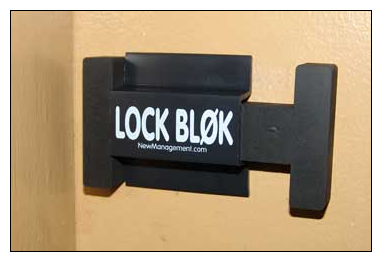 C. Officer Reports: PresidentKristie Daniel-DiGregorio pgs. 10-15
NEW for the Senate: ECC Senate meeting May 30th 2017 (tentative). Same time and place: 12:30, DE 166.  An additional meeting may be needed in spring to wrap up outstanding ed policies.
NEW on campus: 
Lock Bloks.  Device props open locked classroom doors so, in emergencies, faculty can quickly close doors from inside without needing a key. Click here for demonstration. 
Tenure Recognition: J. Shankweiler was thanked for recognizing faculty at Fall PD Day.  She has also provided funds for additional initiatives such as ECC mementos or a reception.  Stay tuned for more details.
C. Officer Reports: PresidentKristie Daniel-DiGregorio pgs. 10-15
Comprehensive Master Plan (CMP) 2017-2020 Timeline for Consultation:
Draft CMP Published to the Web: 9.27.16
Open Forum/Public Presentation: 9.29.16, 1 p.m., Administration 131.  
Academic Senate (A. Brochet, C. Striepe, J. Troesh, I. Graff): 10.18.16 & 11.1.16 
Educational Master Plan Initiatives: Curricular Innovations, Empowering for Equity, Funding Technology, Technology for Communication, Comprehensive Student Support, Lowering the Cost of Education, Evaluation of Student Processes, Building Community, Process Improvement.
The work of Irene Graff, her team and Senate reps (A. Brochet, C. Striepe, J. Troesh) on the CMP was acknowledged.  The timeline indicates when and how faculty can provide input.
C. Officer Reports: PresidentKristie Daniel-DiGregorio pgs. 10-15
Seeds of Change Initiative:  
Student Equity Program (SEP)
Student Success Support Programs (SSSP)  
Basic Skills Intervention (BSI)
Recent Achievements: 
August retreat (modeled on Compton Center efforts)
Identified areas of overlap and opportunities for synergy and collaboration
There will be more information forthcoming about this initiative which looks for opportunities for collaboration among SEP, SSSP, BSI.  The teams have completed recent initiatives and, even before required to do so by the Chancellor’s Office, have been coordinating their efforts more closely.
C. Officer Reports: PresidentKristie Daniel-DiGregorio pgs. 10-15
ECC Representation at ASCCC Events
Area C: October 15, 2016 
Academic Academy October Institute: October 7 & 8, 2016.  
Curriculum Regional South: October 22, 2016. 
MQ and Equivalency Regional Oct 29.
Fall Plenary: Nov 3-5, 2016.
Spring Plenary: April 20-22, 2017. 
Faculty Leadership Institute June 15-17, 2017 
Curriculum Institute, July 12-15 2017.
J. Shankweiler was thanked for providing additional funding for attendance at ASCCC events which will help with leadership development for the Senate.  For more information about events visit www.asccc.org.
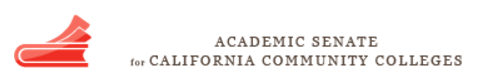 C. Officer Reports: VP Compton Center, Paul Flor
The accreditation self-study has been meeting intensively to make progress on the self-study which will be submitted to the ACCJC in January 2017.  The Center is developing board policies, including BP 2025 and BP 4260.  Curriculum efforts continue and a Curriculum Handbook is being developed.  There is strong interest at the center in serving homeless and incarcerated students.   There will be a number of events in 2017 marking the 90th anniversary of Compton College/Educational Center.  The depth of distinguished alumni from Compton is impressive.  The assembly bill related to seniority ranking for adjunct faculty may be tied to SSSP funding.
C. Officer Reports: Chair, Curriculum: Allison Carr
Full Course Review—Approved 9/13/15
Full Review Program Proposals
CADD 131
CIS 30
CIS 40
CIS 134
FTEC 100
FTEC 110A
FTEC 40B
PE 5ABC
SLAN 120
SLAN 131
Business – Retail Management Certificate of Achievement
Real Estate Assistant Certificate of Achievement – Inactivation
C. Officer Reports: Chair, Curriculum: Allison Carr
Consent Agenda Proposals
ATEC 35
BUS 27, 29
CSCI 40
CTEC 121, 122, 131, 132, 141, 142
EDEV 8, 9 (Inactivations)
A. Carr provided an overview of courses and programs recently approved.  She encouraged senators to contact their division representatives to the Curriculum Committee with questions or for assistance with curriculum.
C.  Officer Reports: VP Ed Policies, Chris Gold, pg. 16
Ed Policies – 2016/17 To Do List
3050 AP Institutional Code of Ethics
3710 BP/AP Securing of Copyright 
3715 BP/AP Intellectual Property 
4115 BP Limitation of Remedial Coursework
4230 BP Grading and Academic Symbols 
4235 BP Credit by Exam
5010 BP Admissions and Concurrent Enrollment (and 5011 AP) 
5070 AP Attendance 
Minimum Qualifications
C. Gold provided the priorities for Ed Policies for the year. She will unveil the Ed Policies committee’s ideas for the faculty handbook at the next meeting, October 4th.
C.  Officer Reports: VP Faculty Development, Stacey Allen, pgs 17-20
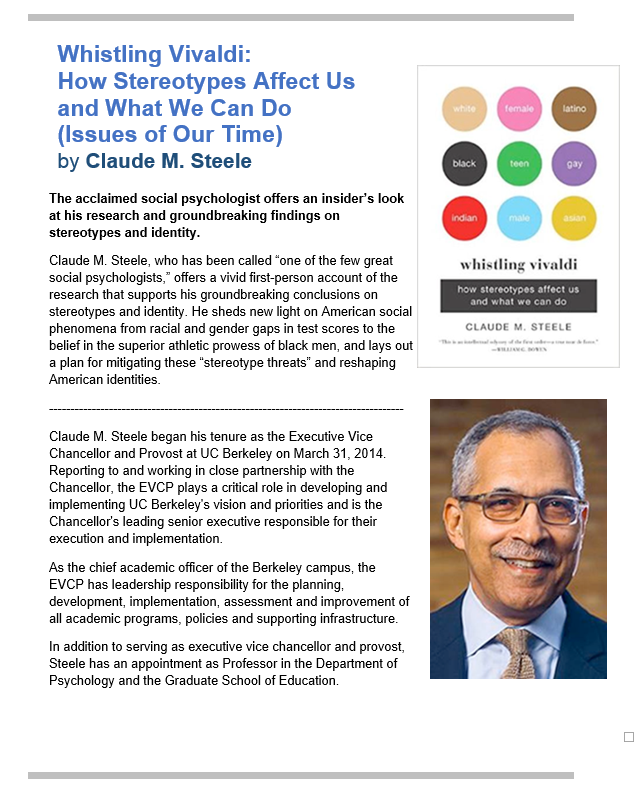 S. Allen voiced appreciation for the Student Equity Program’s sponsorship of the fall Faculty Book Club. The book selection is an excellent choice and a timely topic.
C.  Officer Reports: VP Faculty Development, Stacey Allen, pgs 17-20
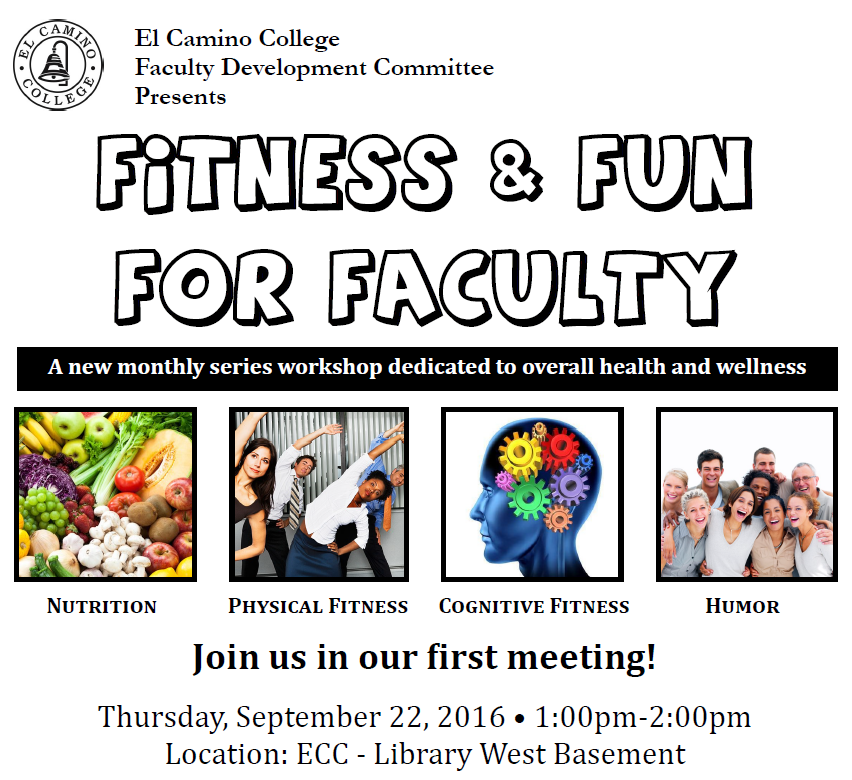 Fitness and Fun for Faculty is an outgrowth of Joy Zhao’s (HUM) Fall Professional Development Day program.  There was strong support for making the program into a series.
The FDC briefly discussed ideas for recognizing newly tenured faculty, including stand-alone programs and combining it with faculty and staff appreciation.  More details to follow.
C. Officer Reports: VP, Finance Lance Widman pgs. 21-24
pp. 21-22, 8/24 PBC Minutes: Consideration of the Final 2016-2017 Budget by PBC, recommendation to approve.
(5-2, AS and Federation representatives voting No, see item # 10 as to why) sent to the Pres. for Board consideration/approval. 
pp. 23-4, 9/1 PBC Minutes: Carefully review Enrollment Management Update, ECC efforts to meet CAP, eventually.
L. Widman noted there was good discussion of the details of the budget at recent PBC meetings.  It will be important to have input into efforts to help the college meet the enrollment management goals.
C. Officer Reports: VP, Academic Technology, Pete Marcoux
The first College Technology Committee meeting is this afternoon so P. Marcoux will have more to report at the next meeting.  When invited to sing in lieu of a report, VP Marcoux advised against issuing such an invitation; in school his musical limitations led the nuns to direct him to hum.
C. Officer Reports: VP, Instructional Effectiveness/ALC & SLOs Update Russell Serr
Assessment of Learning Committee (ALC)
Goals for 2016-2017:
Continue with ILO assessments including Actions for Critical Thinking, planning and beginning of assessment of Community and Personal Development
TracDat template revisions.  R. Serr reported that the goal is to make the templates even more user-friendly.
SLO/PLO best practices
Writing Across Curriculum project
SLO/PLO Assessments
Completion Status for Spring 2016
Sustainability – Improved quality of reports, completion, and mastery of TracDat 
Efforts will continue to further improve the quality of reports.  Attendance at TracDat trainings has dropped off leading to the conclusion that many faculty have mastered the program.  Especially since completion rates are so high.
SLO assessments - 415 of 555 = 75%
PLO assessments – 13 of 25 = 52%
Program Review
Created new Program Review Handbook with improved template and explanation of the of importance and process. 
There is a need to add a FT faculty member to the Program Review Committee.  Interested faculty should contact R. Serr.  
Program Review TracDat workshops for input immediately followed by Program Planning workshop.
PR highlights to continue – time permitting
Agenda
D. Special Committee Reports
ECC VP of Academic Affairs: Dr. Jean Shankweiler: Deans and faculty members are currently working on the faculty identification process.  Proposals must be submitted to the VPAA by early November.  J. Shankweiler and J. Nishime have been serving on accreditation teams and have learned that the college needs to have an ethics policy.  J. Shankweiler will convene a committee representing classified, managers, AFT, ECCE, and Senate to develop the policy.  Comprehensive Master Plan is in full swing.  Please hold off requesting any new IR&P projects for the next few weeks.  This will be going to the board in November.  Efforts are underway to get the contract for Canvas in place so it can be piloted in the winter session.  J. Shankweiler can provide regular updates at Senate meetings on enrollment management efforts.  Dual enrollments are increasing in response to AB 288.  There must be pathways for students.  The goal is to increase online offerings – some will be piloted during winter session.  The college is at capacity for face-to-face offerings in the 8-noon time slots.  WSHE/FTE goals are going to be established for the deans to maximize enrollments.  We will be looking at schedules to evaluate our offerings.  The portal needs to be upgraded.  We can build a bridge to Canvas which would mean a single sign-in for students.  P. Marcoux suggested hybrid classes could free up classrooms.  J. Shankweiler reported that has been tried with Math 73 with mixed success.
Agenda
D. Special Committee Reports
ECC VP of Student and Community Advancement: Dr. Jeanie Nishime.  A process improvement consultant is looking at the pipeline from admissions to enrollment to determine where we might be losing students.  They have looked at data, they are spoofing the student experience and will do so again now that registration is completed.  They will continue to meet with the steering committee.  J. Nishime and her husband applied and registered for a class this fall and both found it difficult.  (It is worth noting that “Mr. Nishime” (Bauer) has an advanced degree in technology.  The PlanNet report and new staffing in IT are likely to lead to long-overdue improvements.  The Common Assessment at the state level has not been fully validated.  This initiative is tied to SSSP funding and is being implemented statewide.  Multiple Measures Assessment (MMA) is currently being piloted and will be part of these efforts.  C. Wells asked if ed plans were being linked to course offerings.  J. Nishime reported that the Starfish Early Alert program is being piloted with 10 faculty.  The will allow the college to intervene with students early on if they encounter difficulties.  Counselors are piloting the electronic ed plans and then we may be able to tie this to course offerings.  The caveat is that students don’t always take the courses listed on their ed plans (for scheduling and other reasons).
Proposed Senate Goals  An effective and engaged Senate
Developed @ Senate Exec’s Planning Summit, Spring 16
Commitment to collaboration and collegial consultation (Strategic Initiative C).
1.  Full faculty involvement in decision-making (Effective).
2.  Strengthen faculty involvement (Engaged).
3.  Student Success:
Enrollment management efforts
Compton Center’s independent accreditation
Statewide initiatives 
Goals were adopted as presented in the packet.
KDD and the Senate Exec requested input from senators on the topics addressed by the Senate.  Given the extensive purview and number of matters that must come before the senate, time for additional topics is limited.  However, in the time available, the Exec aims to address topics most relevant to the senators, their departments and divisions.
F. New Business: Brainstorm Senate Meetings and Topics.
Past Topics:  Sample topics discussed during 2015-16
PRP System in TracDat
Budget Preparation
Reporting on Sensitive Issues
Hobson’s Early Alert
Study Abroad
Accommodations for Students in Extracurricular Activities
Changes to Financial Aid
Compton Center Accreditation
Student Development
SSSP Plan
Ed Planning Initiative
ECC Scholarships
AIMS Team
Min Quals	
20 Million Minds
Articulation and CIDs
New Student Welcome Day
F. New Business: Brainstorm Senate Meetings and Topics.
Form groups of FOUR.
Elect recorder/reporter.
10 minutes:
What topics – that fall in the Senate’s 10 + 1 purview -- are most important for the Senate to address this year?  
What information do you find most helpful, useful, and relevant from the meeting reports (president, VP, administration)?  
What other suggestions do you have for making Senate meetings engaging and effective?
5 minutes: Share 1-2 highlights
Many thanks to all attendees who engaged in discussion and collected ideas.  Time expired before highlights could be shared.  Results will be compiled and presented to the Senate at the October 4th meeting.
Academic & Professional Matters
Curriculum, including establishing prerequisites.
Degree and certificate requirements.
Grading policies.
Educational program development.
Standards or policies regarding student preparation and success.
College governance structures, as related to faculty roles.
Faculty roles and involvement in accreditation processes.
Policies for faculty professional development activities.
Processes for program review.
Processes for institutional planning and budget development.
Other academic and professional matters as mutually agreed upon.
= 10 + 1 Purview of the Academic Senate
F. New Business: Faculty Handbook, Chris Gold Topic postponed to 10.4.16 Meeting
Format:
Online
Hardcopy with links
Hybrid
Questions to consider:
Which format would be most useful?  
Most used by faculty? 
Most up-to-date? 
Most labor intensive to keep up-to-date?
F. New Business: Faculty Handbook, Chris Gold Topic postponed to 10.4.16 Meeting
Traditional hardcopy handbook – Pasadena City College:  http://pasadena.edu/faculty-and-staff/docs/faculty-handbook.pdf
Traditional hardcopy handbook – Saddleback:  https://www.saddleback.edu/uploads/asenate/documents/FacultyHandbook1213updated.pdf
Online handbook – University of Mary Washington:  http://publications.umw.edu/facultyhandbook/
Hybrid (pdf document with the narrative of traditional hardcopy handbook but it opens online with easy to use links) – Los Angeles Valley College:  http://www.lavc.edu/facultyhandbook/Faculty-handbook-2014.pdf
Hybrid – Austin Community College:  https://drive.google.com/file/d/0B-EwSafm0XzVVjdFOE9lRC0xd1U/view
G. Information Items - Discussion
Dena Maloney, Ed.D.
El Camino College President/Superintendent
Dr. Maloney expressed her appreciation for the time and energy faculty dedicate to the Senate. 
One of her goals is to develop a leadership program because of the growing need for leaders equipped to help design the future of the college.  The program would be open to employees at all levels, preparing participants to step into leadership.  She’s convened a planning committee and thanked S. Allen for serving on the committee.  Models from across the state are being reviewed and an application will be submitted to Institutional Effectiveness Partnership Initiative for funding (up to $50K).  
Dr. Maloney discussed her four priorities which align with the college’s Strategic Initiatives: student equity and achievement, community engagement, fiscal health, organizational culture.
G. Information Items - Discussion
Dr. Maloney mentioned a number of initiatives in key areas:
Academic Affairs: the Canvas implementation is moving forward, talks are ongoing regarding a public safety regional center, how to transform basic skills, and career and college access pathways.  
Student and Community Advancement: The Comprehensive Master Plan will provide a roadmap for the next 5-10 years.  We are more focused on engagement with the high schools, encouraging more students choosing community colleges to choose El Camino.  We are examining the student experience from the outside in.
Administrative Services: A significant contract for installing WiFi was approved by the board.  Campus safety measures include the addition of 400 phones in classrooms, Lock Bloks, and WiFi.  This is an issue statewide, evidenced by the fact that $50 million has been requested of the Board of Governors for safety.  A number of construction projects are being completed or underway: the new stadium, the Administration Building, SSVC, and the gymnasium.  
The Compton Center is making steady progress.  All criteria for FICMAT were met for the second year in a row.  Accreditation is a separate process but that is also progressing with a site visit scheduled for March, 2017.  They have launched their cosmetology program.  
Dr. Maloney took a number of questions about IEPI funding for Compton, funding to attend ASCCC events, the leadership program, food services for students and the impact of the leadership program on the community at large.
Agenda
H.  Future Agenda Items
Federation Update
Ed Policies: AP 5070, BP/AP 5010, AP 5011 Admissions and Concurrent Enrollment
Online Educational Resources
Educational Master Plan (10/18 – 1st reading, 11/1 – 2nd reading).
I. Public Comment
J. Adjourn
ECC Academic Senate 2016-2017Thank you for your service!
Industry & Technology
Ross Durand 
Mark Fields
Patty Gebert
Lee MacPherson
Jack Selph

Library Learning Resources
Mary McMillan
Noreth Men
Claudia Striepe

Mathematical Sciences
Megan Granich
Matthew Mata
Jasmine Ng
Benjamin Mitchell
Catherine Schult-Roman

Natural Sciences
Mohamad Abbani
Sara Di Fiori
Troy Moore
Ryan Turner
Anne Valle
BSS
Stacey Allen
Kristie Daniel-DiGregorio
Chris Gold
Lance Widman
Michael Wynne

Business
Kurt Hull
Philip Lau
Nic McGrue
Josh Troesh

Compton Ed. Center
Paul Flor
Chris Halligan

Counseling
Anna Brochet
Yamonte Cooper 
Rene Lozano
Fine Arts
Ali Ahmadpour
Daniel Berney
Diana Crossman
Russell McMillin
Chris Wells

Health Sciences & Athletics/
Nursing
Andy Alvillar
Traci Granger
Yuko Kawasaki
Colleen McFaul
Russell Serr

Humanities
Rose Ann Cerofeci
Ashley Gallagher
Pete Marcoux
Christina Nagao
Adrienne Sharp